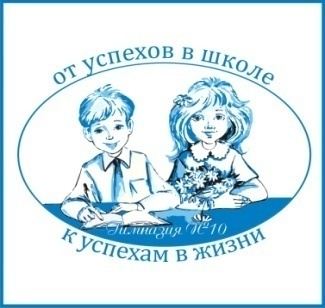 Как сохранить мотивацию обучающихся начальной школы: организационно-управленческий  аспект реализации проекта ускоренного обучения в начальной школе
  


Груздева И.В., к.п.н., директор 
  МАОУ «Гимназия № 10»
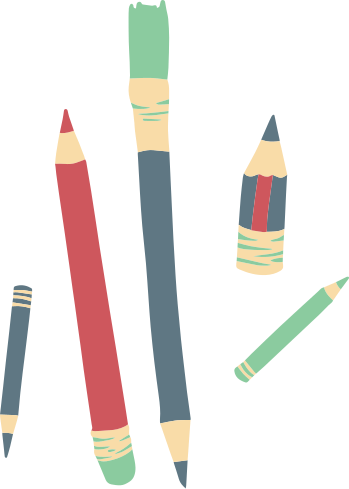 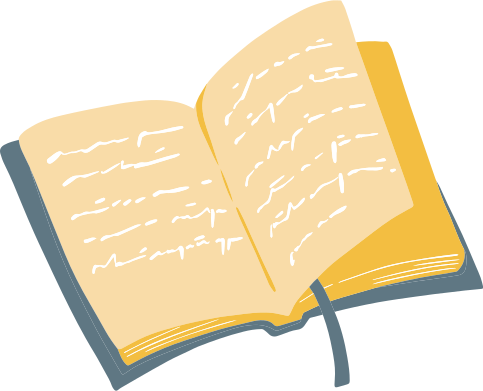 г. Пермь, 7 сентября  2021 года
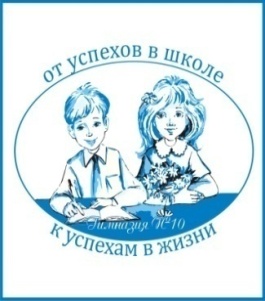 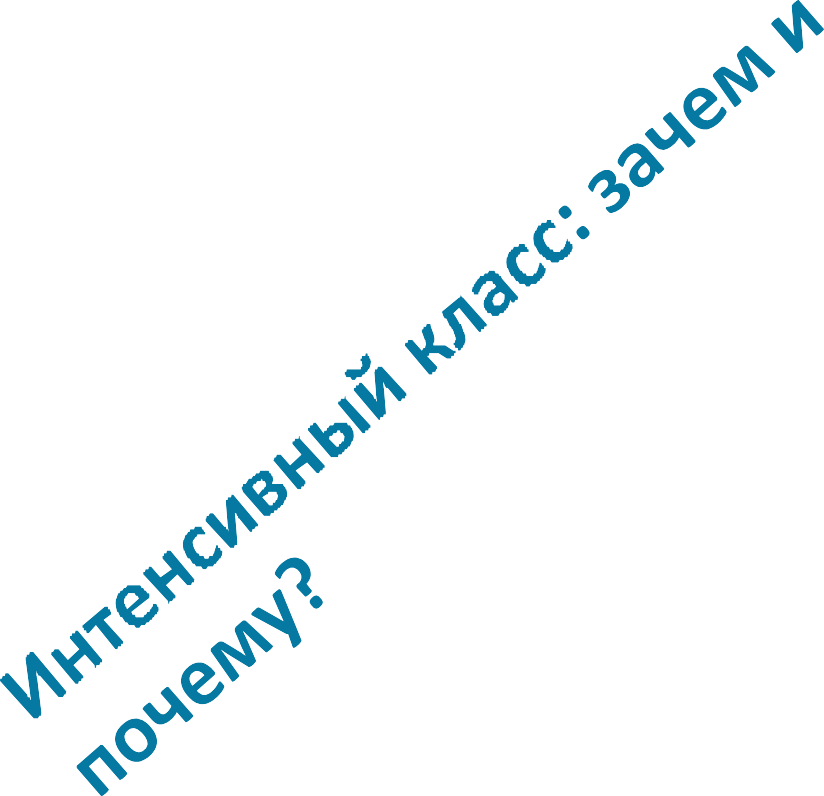 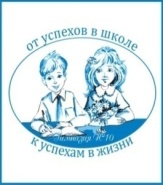 Актуальность
Расширение  сферы  дополнительного  образования  детей  дошкольного
возраста
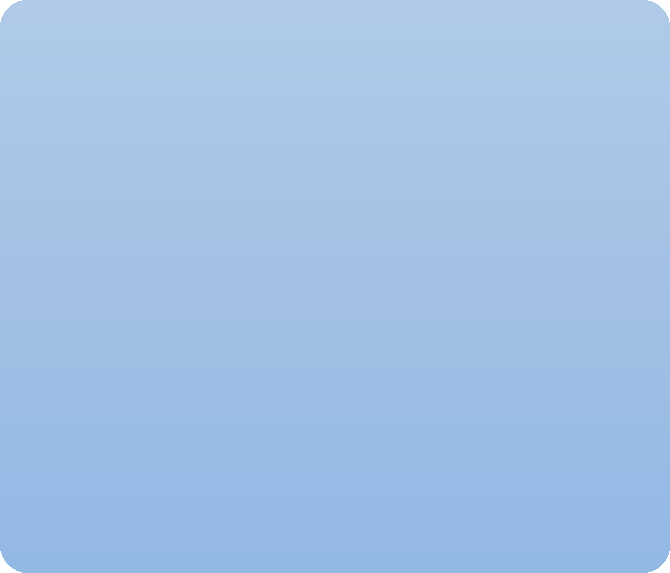 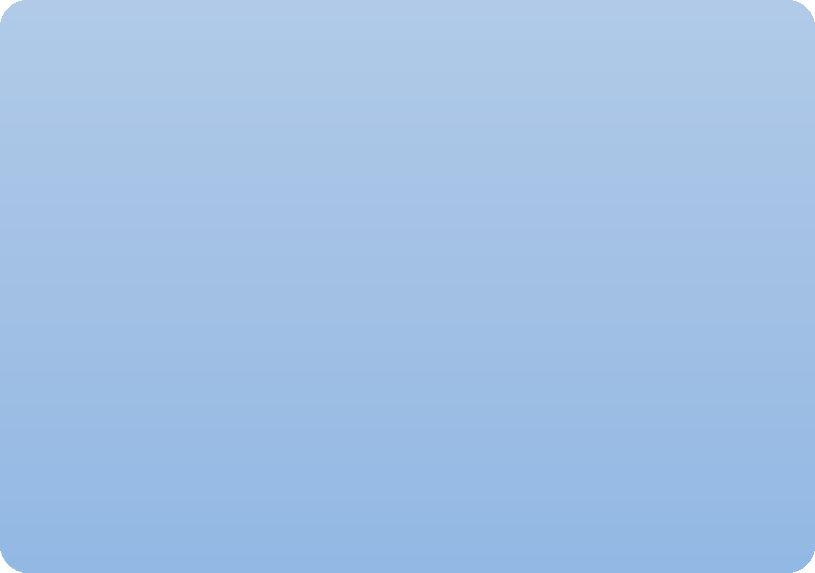 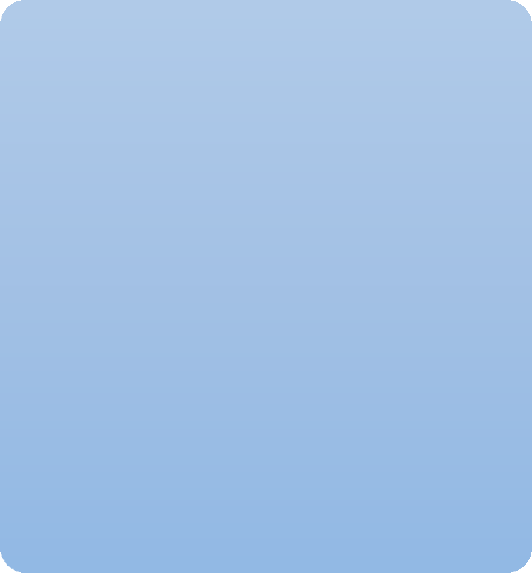 Повышенные  образовательные  потребности детей,  поступающих в  первый класс
Повышение  образователь ных запросов  родительской  общественно сти
Нехватка  мест
в ОО
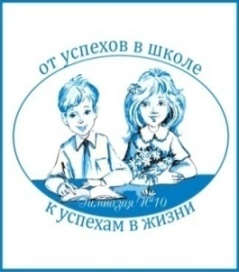 РЕАЛИЗАЦИЯ
Противоречие
Разный уровень 
 психического развития  
детей

Противоречие
Разница в возрасте
первоклассников

Проблема
Снижение мотивации  
к учебной  деятельности
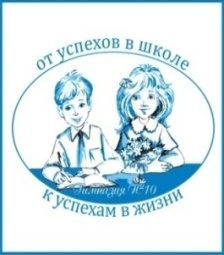 Способы решения проблемы
Эффективное и
интенсивное обучение  за 3 года в начальной  школе
Обучение по индивидуальному  учебному плану
Сохранение высокой  мотивации к обучению  у учащихся
Ускоренное обучения в начальной школе
Использование
электронного обучения и  дистанционных  образовательных  технологий
Оптимизация учебного  времени и учебных мест
Разработка  диагностических  материалов
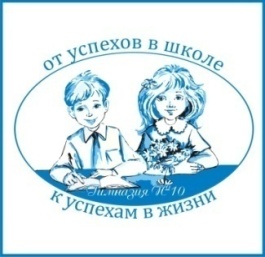 Согласно п. 1 ст. 34 Федерального закона от 29 декабря 2012 годаN 273-ФЗ «Об образовании в Российской Федерации», каждый обучающийся имеет право на обучение по индивидуальному учебному плану, в том числе на ускоренное обучение. 

Поэтому, если ребенок готов интенсивно обучаться в начальной школе, то он имеет возможность осваивать начальное общее образование не 4, а 3 года.
УСКОРЕННОЕ ОБУЧЕНИЕ  В НАЧАЛЬНОЙ ШКОЛЕ
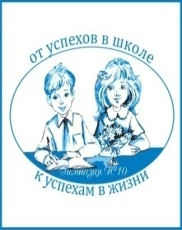 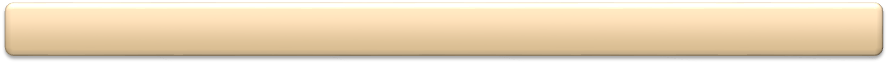 Федеральный закон «Об образовании в Российской Федерации»
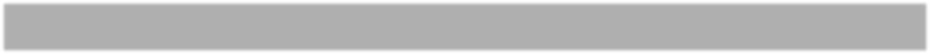 от 29.12.2012 № 273-ФЗ
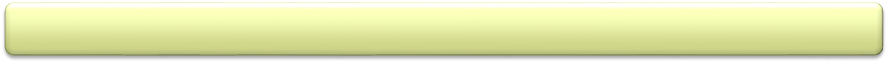 Приказ Минобрнауки России «Об утверждении и введении в действие федерального
государственного образовательного стандарта начального общего образования» от 06.10.2009 № 373

Приказ Минпросвещения РФ от 28.08.2020 № 442 «Об утверждении Порядка организации и  осуществления образовательной деятельности по основным общеобразовательным программам –
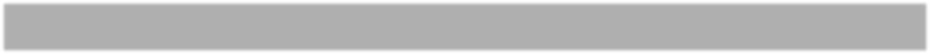 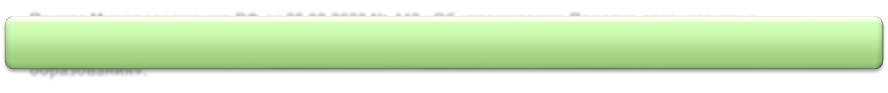 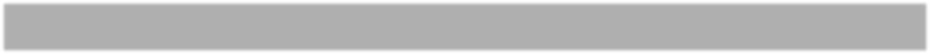 образовательным программам начального общего, основного общего и среднего общего
образования».
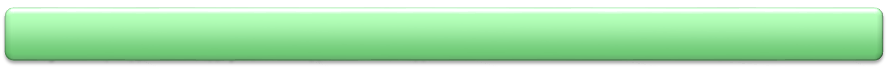 Постановление Главного государственного санитарного врача РФ от 28.09.2020 № 28. Санитарные
правила СП 2.4.3648-20 «Санитарно – эпидемиологические требования к организациям воспитания и
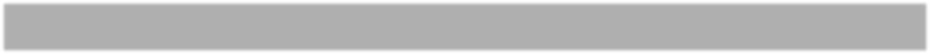 обучения, отдыха и оздоровления детей и молодежи».
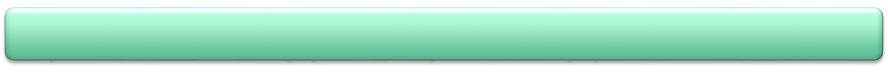 Приказ Минобрнауки РФ от 23.08.2017 № 816 «Об утверждении Порядка применения организациями,
осуществляющими образовательную деятельность, электронного обучения, дистанционных  образовательных технологий при реализации образовательных программ»


Устав Учреждения
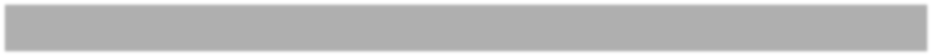 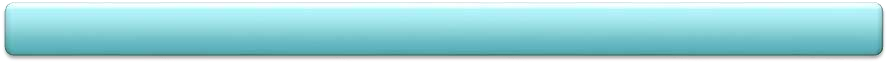 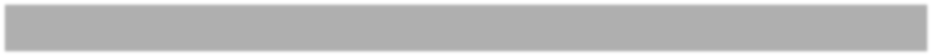 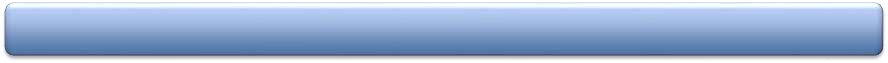 Локальные нормативные акты образовательного учреждения
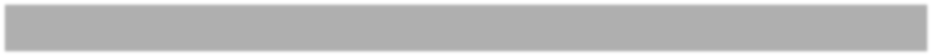 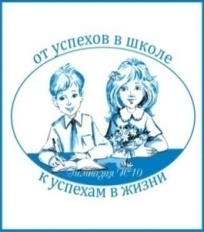 Цель
Реализация ускоренного обучения в пределах трехлетней учебной  программы начального образования для учеников, в полном  объеме освоивших курс дошкольного образования

Задачи 

    - Усовершенствовать механизм  индивидуального  сопровождения  и поддержки  обучающихся, имеющих повышенные  возможности  к обучению;
--Разработка и апробация процедур оценки качества образования и стимулирование мотивации успешности обучения;
          - Оптимизация   учебного времени и учебных материалов.
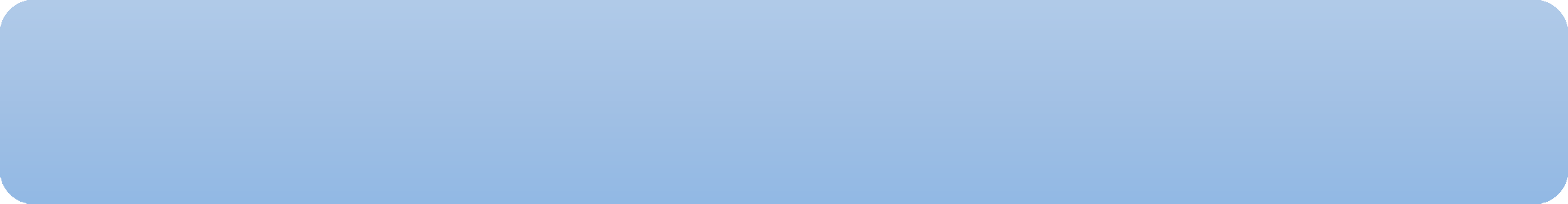 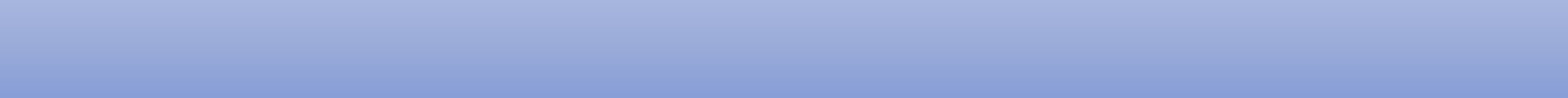 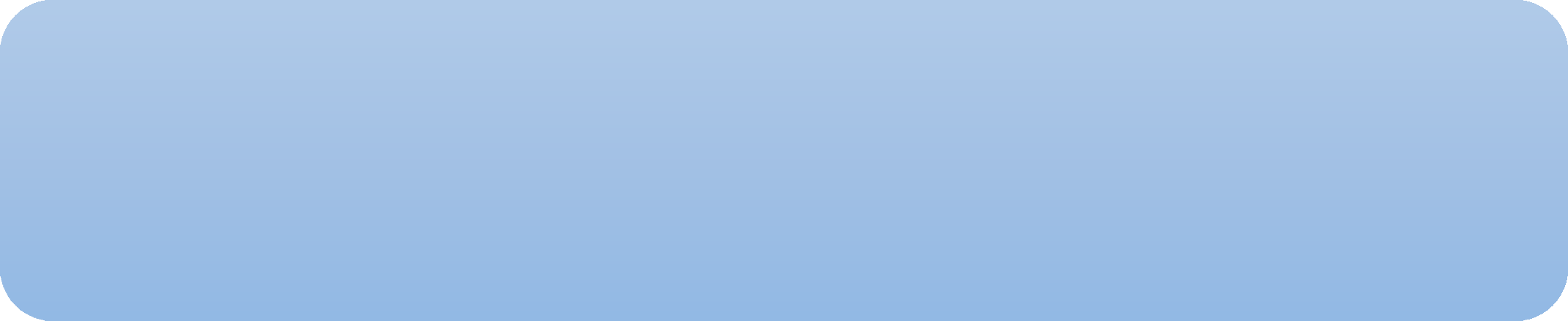 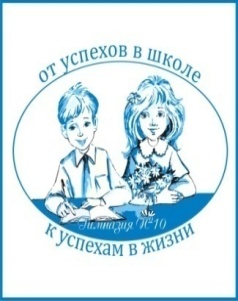 ПРЕДПОСЫЛКИ ГОТОВНОСТИ ОО
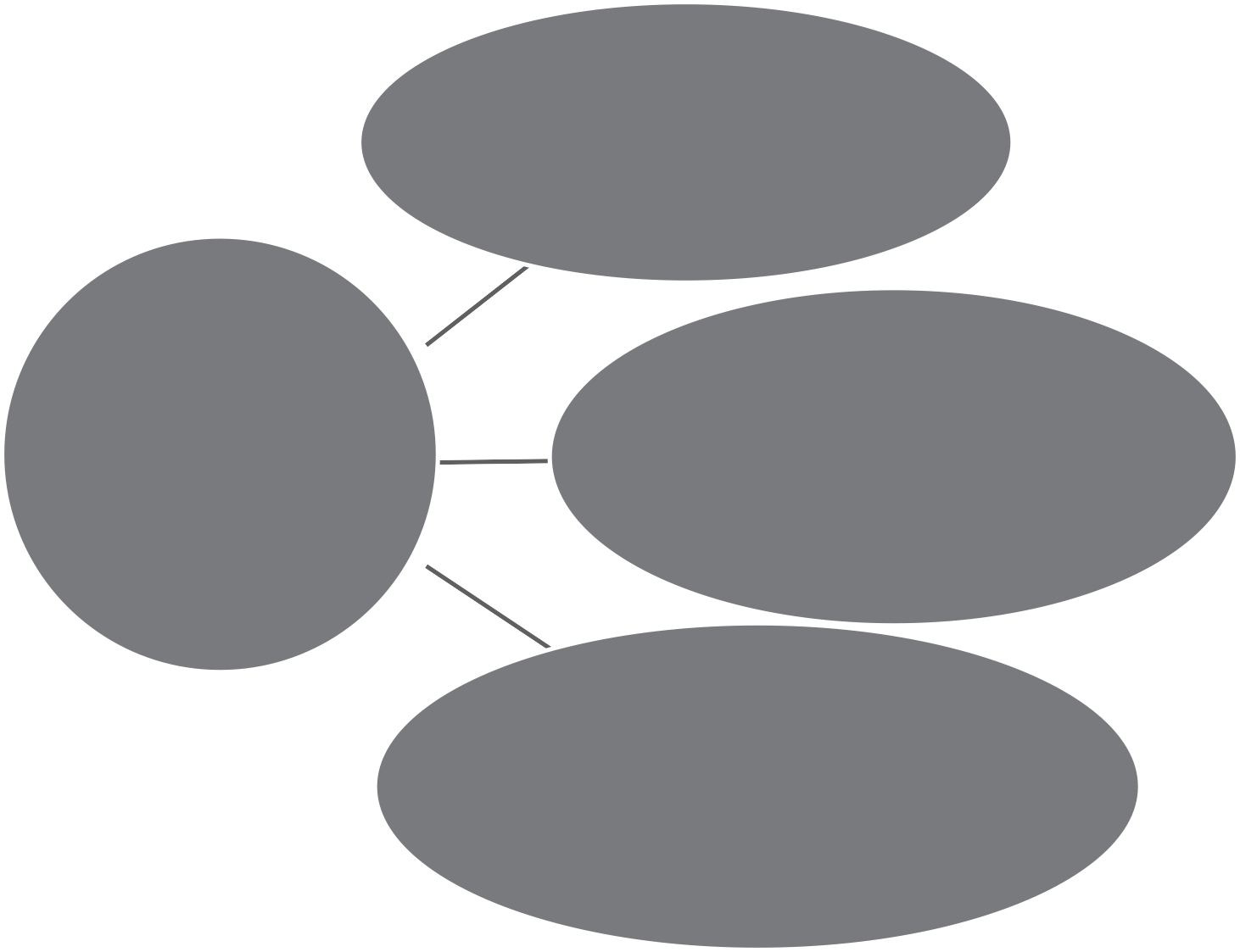 Социальный запрос и готовность родителей  и детей к реализации режима ускоренного обучения.
КЛАСС ускоренного обучения
ДЕТИ с высокой степенью 
мотивации к обучению
ПРЕЕМСТВЕННОСТЬ (ДО+НО)
КАЧЕСТВЕННАЯ подготовка детей в  дошкольной  организации к обучению в  школе.
Качественная дошкольная подготовка ребёнка.
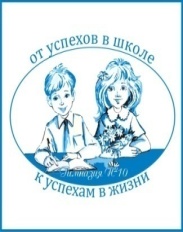 ФОРМАТЫ ОРГАНИЗАЦИИ
1 формат	2 формат	3 формат
Ребята
объединяются в
группу
интенсивного
развития
Ребята поступают  сразу во второй
класс
Ребята поступают в
1 класс
Ребята
заканчивают 1 и 2
класс за 1 год
обучения
Ребята поступают в
1 класс
Ребята
заканчивают 1 и 2  класс за 1 год
обучения
ТРУДНОСТИ и РИСКИ
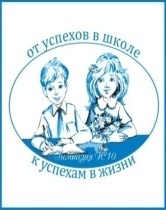 Модели распределения  содержания учебных предметов по годам обучения
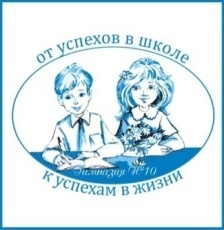 Создание условий
Экскурсии в школу.
Интерактивные занятия для дошкольников.
Посещение дошкольниками  развивающего курса занятий. 
Проведение диагностики по определению готовности детей к ускоренному обучению.
Семинары, мастер-классы, круглые столы.
Взаимодействие специалистов психолого-педагогической службы.
Дни открытых дверей в ДО и в школе.
Создание портфеля диагностик по определению готовности детей к ускоренному обучению.
Корректировка УМК.
Консультации с педагогами ДО и школы, встречи родителей с будущими учителями.
Дни открытых дверей.
Заседания родительских клубов.
Работа с детьми
Работа с педагогами
Работа с родителями
3
ПОРЯДОК ОРГАНИЗАЦИИ УСКОРЕННОГО  ОБУЧЕНИЯ В НАЧАЛЬНОЙ ШКОЛЕ
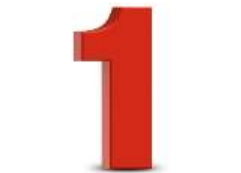 ЗАЯВЛЕНИЕ РОДИТЕЛЕЙ (законных
представителей) НА ПРОВЕДЕНИЕ ДИАГНОСТИКИ  для установления готовности К УСКОРЕННОМУ  ОБУЧЕНИЮ
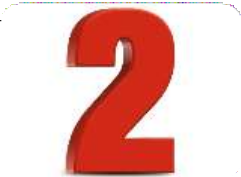 ЗАЯВЛЕНИЕ РОДИТЕЛЕЙ (законных
представителей): о реализации ускоренного
обучения, НА ОБУЧЕНИЕ ПО ИНДИВИДУАЛЬНОМУ
УЧЕБНОМУ ПЛАНУ в начальной школе
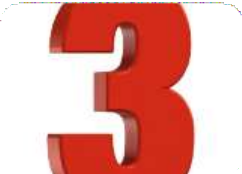 ЗНАКОМСТВО С НОРМАТИВНОЙ БАЗОЙ И
ЛОКАЛЬНЫМИ АКТАМИ УЧРЕЖДЕНИЯ
(образовательной программой, сроками  ускоренного обучения)
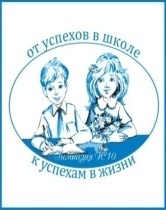 Готовность ребенка к ускоренному обучению в начальной школе
Готовность мелкой мускулатуры руки к письму. 
У ребенка должен быть достаточный объем словарного запаса.
Наряду с развитием познавательной и эмоционально волевой сферы дошкольников, важна физиологическая готовность.
Готовность речевого аппарата к нормативному произношению звуков.
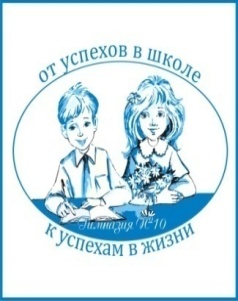 Условия реализации ускоренного обучения
1. Обязательным условием для обучения по программе 1-3 является достижение ребенком 7-летнего возраста на 1 сентября.
2. Ускоренное обучение сопровождается диагностикой образовательных результатов, 
 Сроки диагностик –декабрь/ апрель 
3.Промежуточная аттестация результатов ускоренного обучения по образовательной программе начального общего образования проводится с учетом полного объема результатов, утвержденных в образовательной программе начального общего образования на основании ФГОС НОО.
 4. В случае неудовлетворительных результатов независимой диагностики или не ликвидации академической задолженности в установленные Гимназии сроки, количество лет на освоение образовательной программы может быть увеличено до показателя, утвержденного в ФГОС НОО.
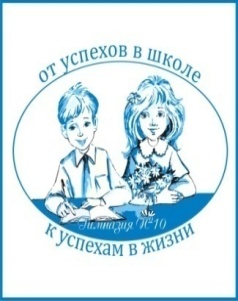 Если ребенок успешно справляется с освоением программы в ускоренном режиме, то в третьем и четвертом классах, когда формируются основные предметные и метапредметные компетенции, дети обучаются уже в общем режиме с целью достижения успешных результатов согласно ФГОС начального общего образования.

Если ребенок испытывает трудности в освоении программы в ускоренном режиме, то после первого года обучения без потерь всегда можно вернуться к стандартной модели 1-4.
ухудшение состояния физического и психического  здоровья обучающихся;
повышение уровня  тревожности обучающихся;
-завышенные ожидания – давление
«недостижений»;
-- методические затруднения педагогов.

Пути преодоления негативных последствий
грамотное применение  эдоровьесберегающих  технологий;
-организация  психологической службы сопровождения всех участников образовательных  отношений ;
эффективная организация внеурочной  деятельности;
организация круглых столов, мастер – классов, «горячих линий» по решению   актуальных                      вопросов.
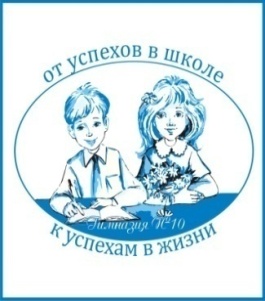 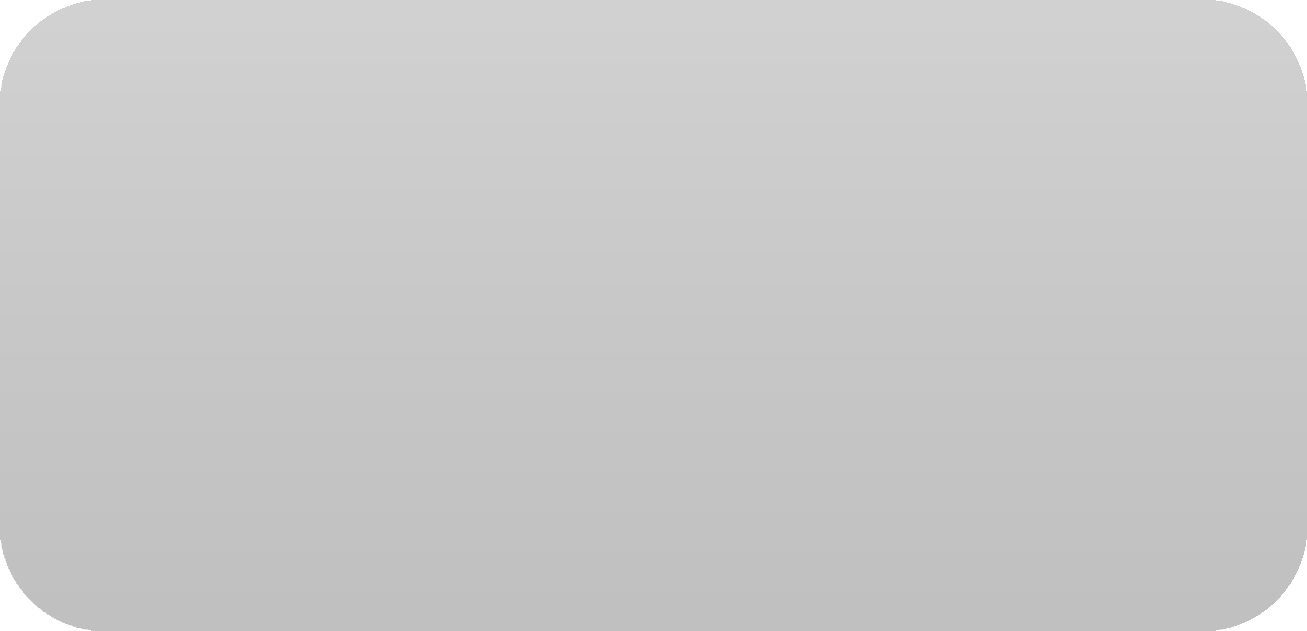 Возможные риски
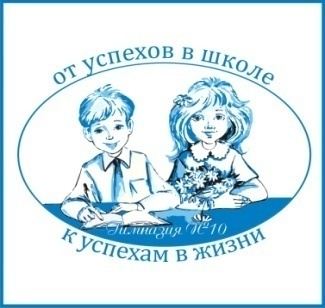 «— Как ты всё это успеваешь?
— Просто я знаю цену времени.»
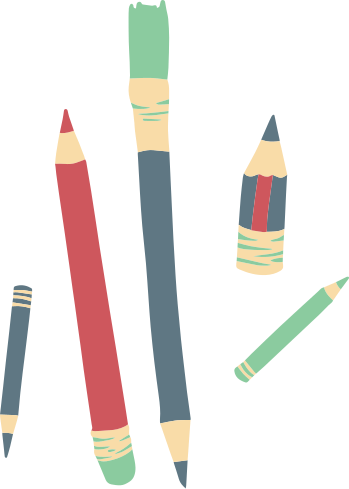 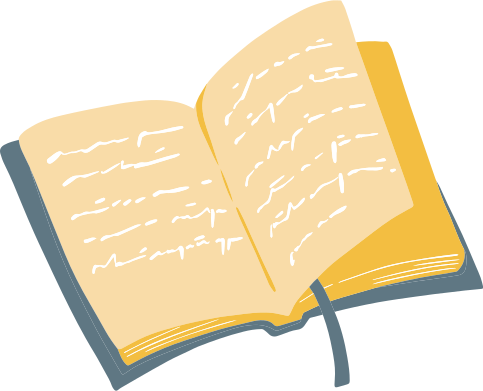 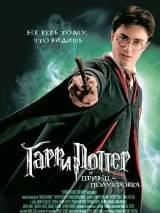 г. Пермь, 7 сентября  2021 года